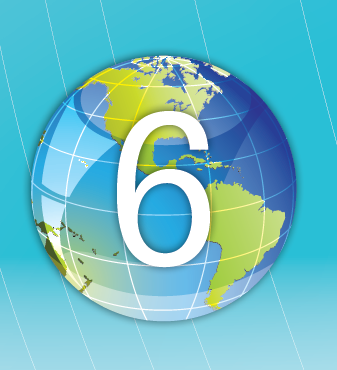 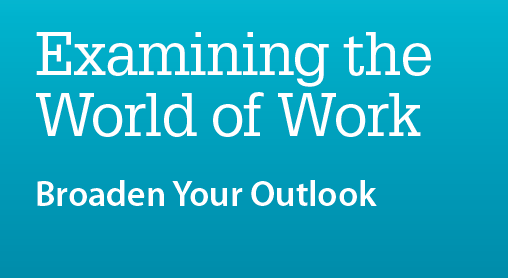 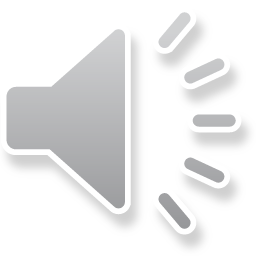 What are your assumptions?
After reading this chapter, hopefully you have raised your awareness of your own assumptions and stereotypes as they relate to the world of work, especially in the following areas:
Cultural Norms
Gender Equity
Cultural Diversity

By raising your awareness, you can start to change the assumptions you have made that will stand in your way of obtaining the career that you want.
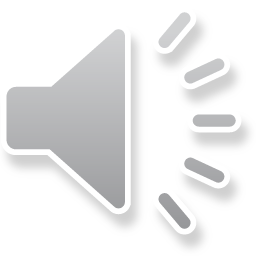 Cultural Norms
Cultural norms are determined by society.

Your background, family, friends, and even the way you feel about yourself will influence the decisions you make. 
These can have positive or negative influences on your decision making.

When thinking about your decision to choose a career, what are the most influential factors that affect this decision?

How can you create a balance so that you are working towards a career that will make you happy?
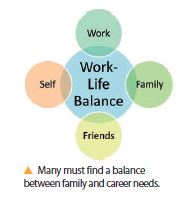 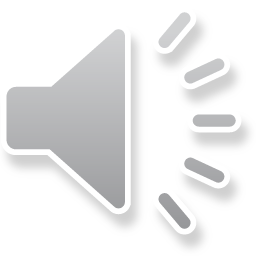 Gender Equality
As recently as 40 years ago, women were still being encouraged to become Nurses and Teachers because these were “women’s jobs” while Men were encouraged to do many other things.


Today, Gender Fairness is the standard.
Gender fair: practices and behaviors that treat males and females similarly; this may imply separate but equal.
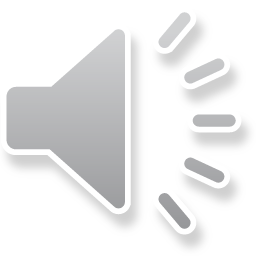 Gender Roles & Stereotyping
According to your book, the phrase Gender Roles refers to: Social behavior that is prescribed and defined for males and females according to tradition, as contrasted with actual biological differences.
How do you view your Gender Role?
Do you allow for these traditionally prescribed gender roles to influence your future career?
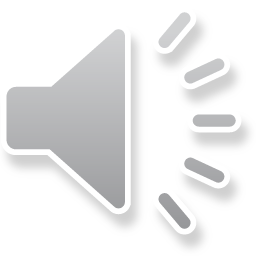 Gender Roles & Stereotyping
According to your book, the phrase Gender Stereotyping refers to: attributing behaviors, abilities, interests, values, and roles to a person or group of persons on the basis of gender.
Do you find that you stereotype certain careers by attributing them to a certain gender?
Have you ever considered going in to a non-traditional career in which you will find people of the opposite gender from yourself?
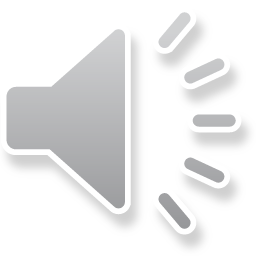 Gender Roles & Stereotyping
It is important that you do not let the gender stereotyping of others affect your future career.

Although you can’t plan out your life perfectly, you can consider possible challenges you might face and how you can deal with those in a positive way.

If you choose a career that is historically non-traditional for your gender, you may run into sexism or discrimination.  Just keep in mind any instance of this type of discrimination is not prohibited, and you always have the power to challenge it.
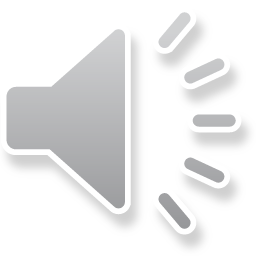 Cultural Diversity: Age, Race, and Disability
Today’s workforce is more culturally diverse than ever, and this diversity will increase as the next wave of workers joins the workforce

To remain globally competitive, companies in the United States must improve training and advancement opportunities and use each employee’s talent to the fullest. 

Stereotypes about and prejudices against particular ethnic or racial groups must be diminished and opportunities expanded for all workers.

Unfortunately, these stereotypes and prejudices do still exist especially in the areas of age, race, and disability.
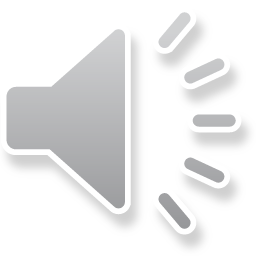 Ageism
“I’m too old for that job.”
“They won’t hire me because I’m too young.”
Have you ever attributed a characteristic to someone based on their age?
Have you ever felt an opportunity was not given to you because of how old you were?
Ageism is the act of being discriminated against because of age, and is considered unlawful discrimination, although it does exist.
Emerging trend: People are no longer retiring at early ages (ages 55-65).  This means older people will be competing with younger people for jobs in the future.  
Accentuate your experience and assets no matter what your age is.
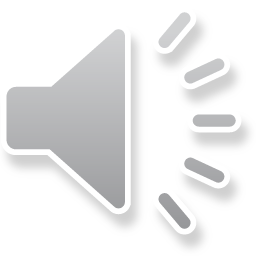 Racism
Racism has to do with the discrimination of a person based on their race or ethnicity.  It is unlawful, and if you experience racism in the workplace you can file a complaint.
Affirmative Action no longer exists
Recent decisions by state and federal courts have narrowed the scope of affirmative action by rejecting quotas or preferential formulas in favor of open and competitive criteria.
These courts, however, have reversed unjustified discrimination in hiring, firing, and admissions and have also rejected forced early retirements due to age.
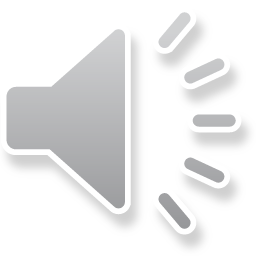 Ableism
The Americans with Disabilities Act (ADA) prohibits discrimination on the basis of a disability and calls for the elimination of barriers—that is, anything that prevents a person or group of persons equal access to goods, services, and facilities. 
Employers with 15 or more employees must make reasonable accommodations for such otherwise qualified employees, including access to rooms and buildings, use of auxiliary aids, and services such as interpreters and hearing devices. 
Persons with disabilities should enjoy the same freedom of choice in making career decisions as those without disabilities, and this becomes more of a reality each year.

(The above was a direct excerpt from your book)
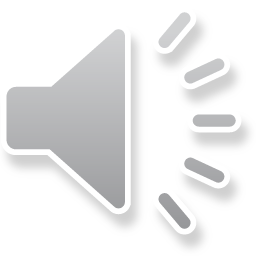 21st Century Trends
According to your book, some of the trends being noticed are:
More people advancing their education with a graduate degree to become more competitive
Baby Boomers retiring at a significantly large rate, resulting in many jobs in the public and private sectors needing to be filled especially in areas of Science Technology Engineering and Math (STEM)
Liberal Arts Majors among most marketable in areas such as art, English, history, psychology, sociology, and speech. These provide prep for a variety of careers.
The new-found importance placed on continuous lifelong learning and self-development.
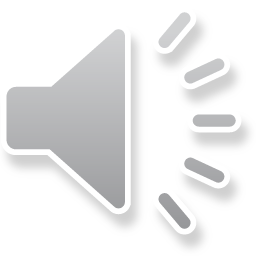 A Degree AND Experience
When applying for a job after graduation, most companies not only want the applicant to have the degree in their field but also experience.
A lot of times graduates who have not completed an internship or externship are finding it difficult to meet this requirement.
While in school, start setting up your own internships with the help of your school’s career center.
Think outside the box: Create your own opportunities to get experience through volunteering or even temp agencies. 
You may have to work for free/volunteer to get this experience, but in the long-run, it will pay off in a possible career opportunity, your foot in the door of a company you’d like to work for or even a networking opportunity.
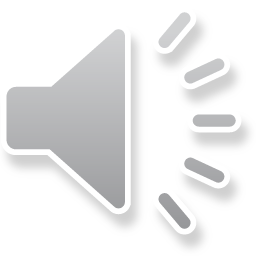 Future Job Opportunities
Many of the best job opportunities during the next decade will demand that applicants have cross-functional training to broaden their qualifications, which includes the following:
■ Dual majors, interdisciplinary programs
■ Foreign language proficiency
■ People/Communications skills
■ Technical skills and interest in Web 2.0 interaction

Even college graduates are finding that in order to compete for the best jobs, they must commit to lifelong continuing education to bolster their job skills and prepare for career changes.


(Direct Excerpt from your book page 125)
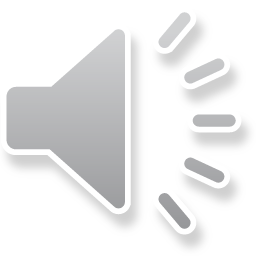 Job Growth Trends
This chapter is full of charts and descriptions of emerging trends that affect the future of the world of work.
If you have not already looked at these charts, please spend some time doing so.
These trends will affect your future career.
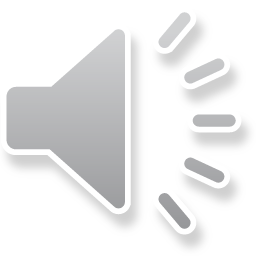